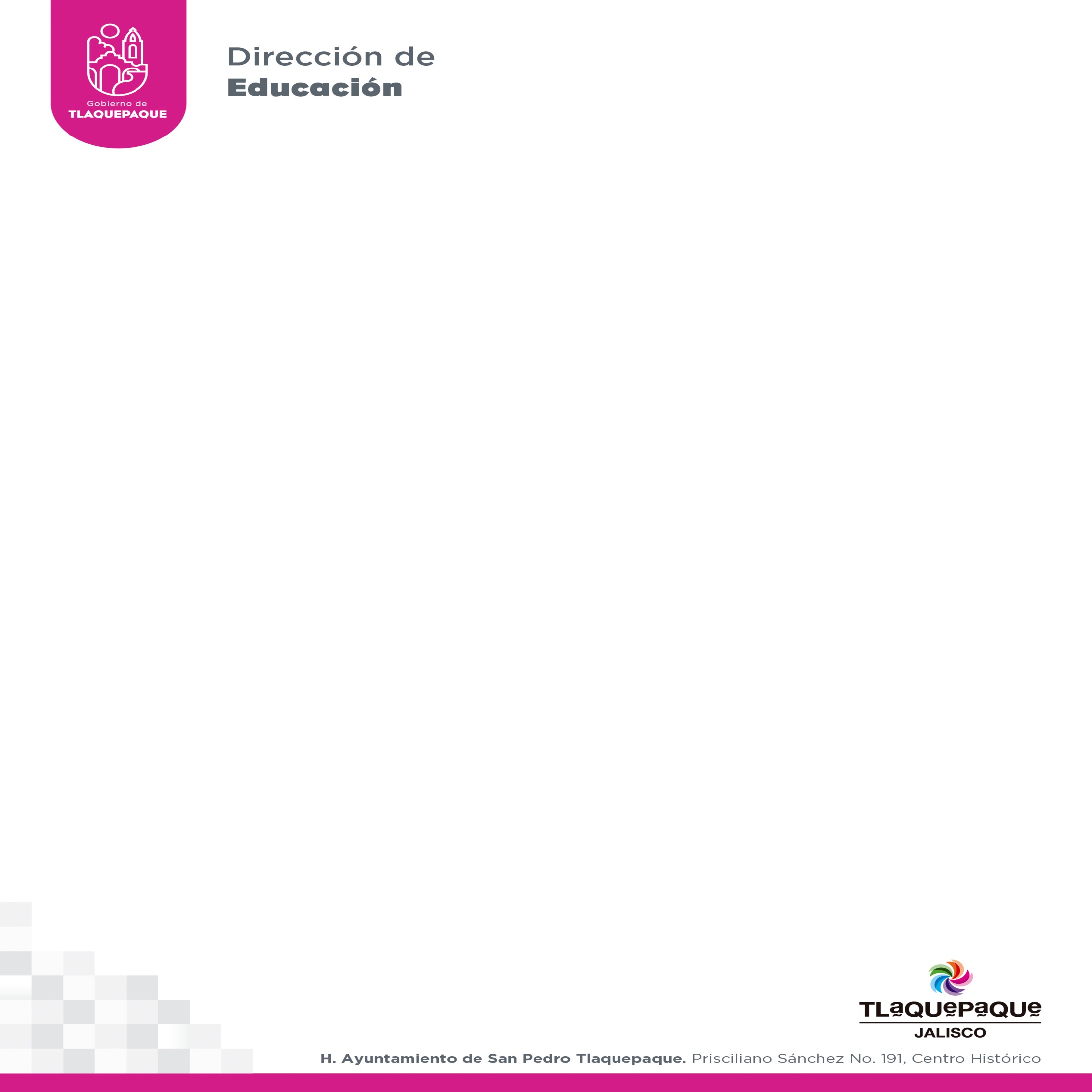 GRÁFICO
VINCULACIÓN UNIVERSITARIA
ENERO 2020
En el mes de enero hubo 60 solicitudes de estudiantes para realizar servicio social y prácticas profesionales.


Servicio Social 	20 
Prácticas profesionales 	40
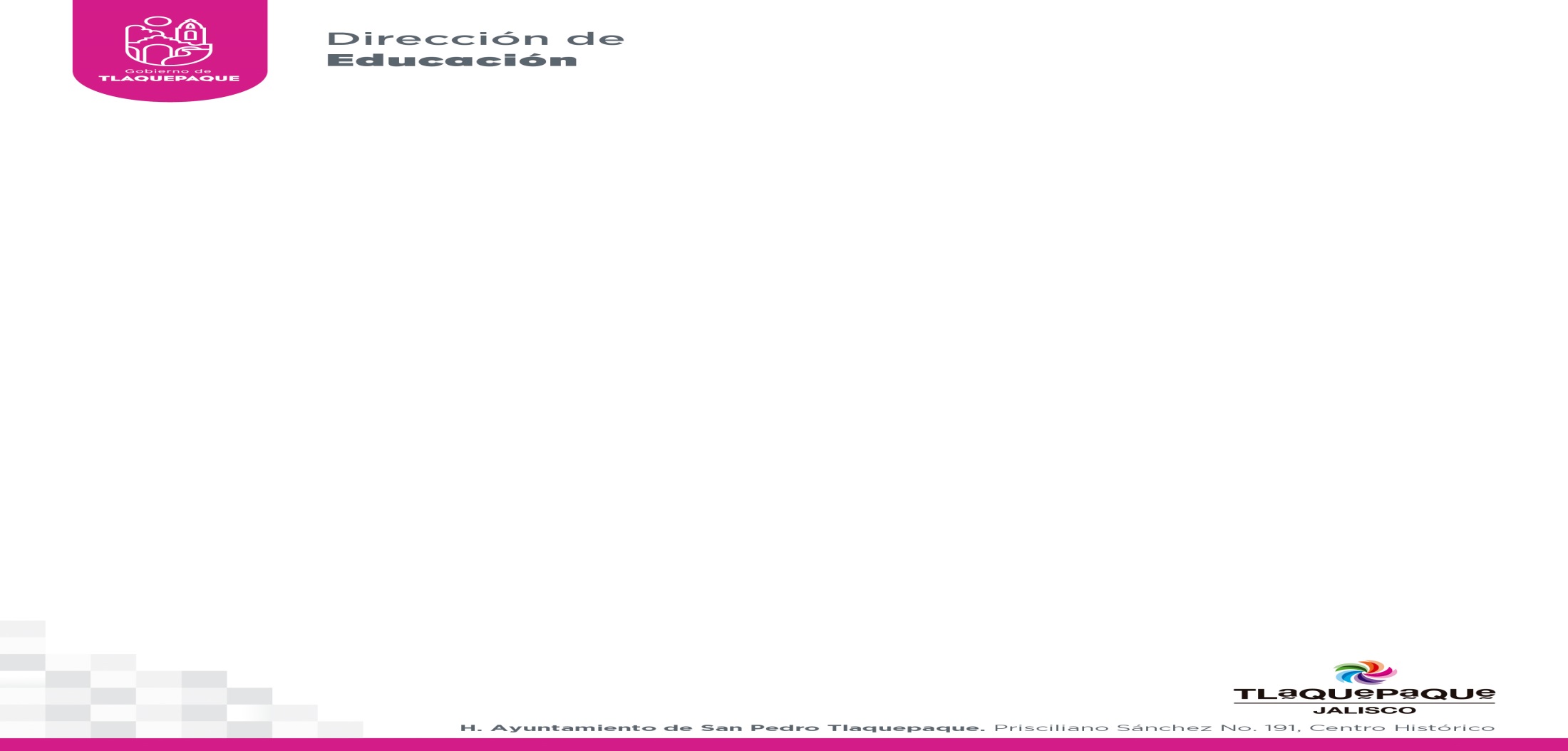